College and Career 
Planning
101
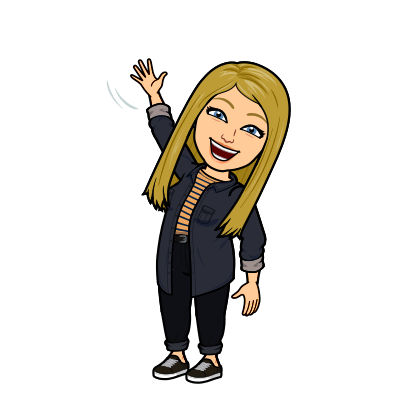 Jen Burtram
Alder Grove Charter School
Before you decide Where you want to go to school, Figure out why you want to go! 

Get Ready, Humboldt Video
Get Ready Checklists!
9th Grade 
10th Grade 
11th Grade 
12th Grade
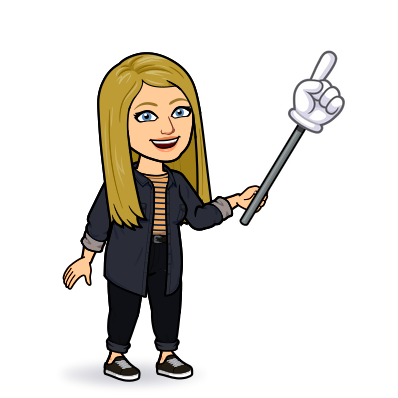 Understanding your career goals and options (and their earning potential) will help you find a college or career school that meets your needs.
Humboldt Career Zone
College Board
Salary Surfer
California Career Center
O’Net Online
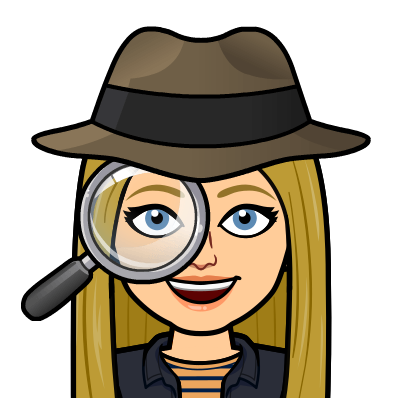 Get Involved!
Make a resume and start KEEPING TRACK of extra curriculars! 
Take your hobbies/after school activities to the next level!
Join a club..START a club! Don’t just attend, participate. 
Volunteer! Find something close to your intended major. 
College/Career Fairs: Local and Campus tours
Thanks for Coming!
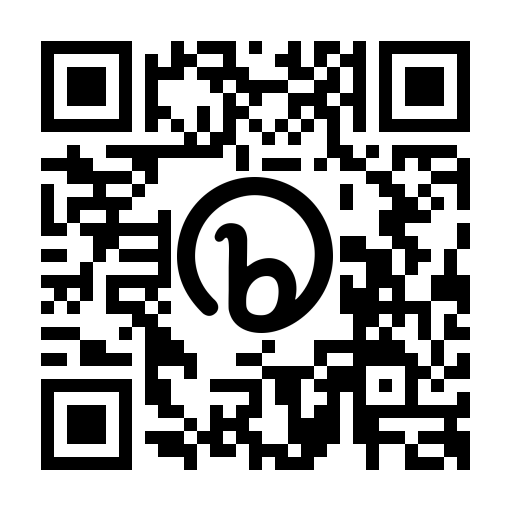 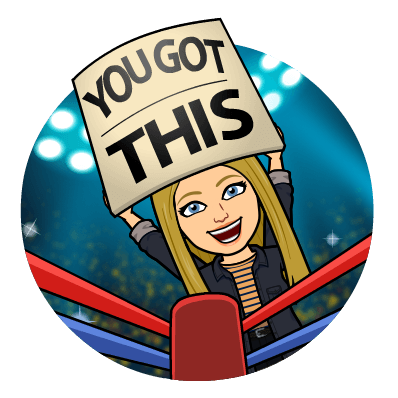